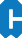 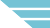 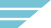 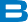 Lorem Ipsum
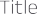 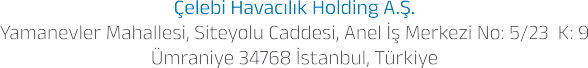 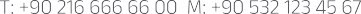 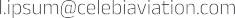 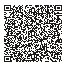 celebiaviation.com
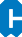 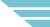 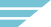 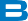 Lorem Ipsum
Unvan
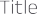 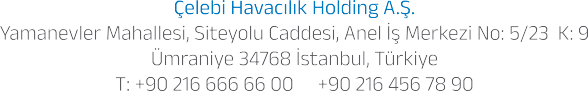 I
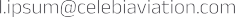